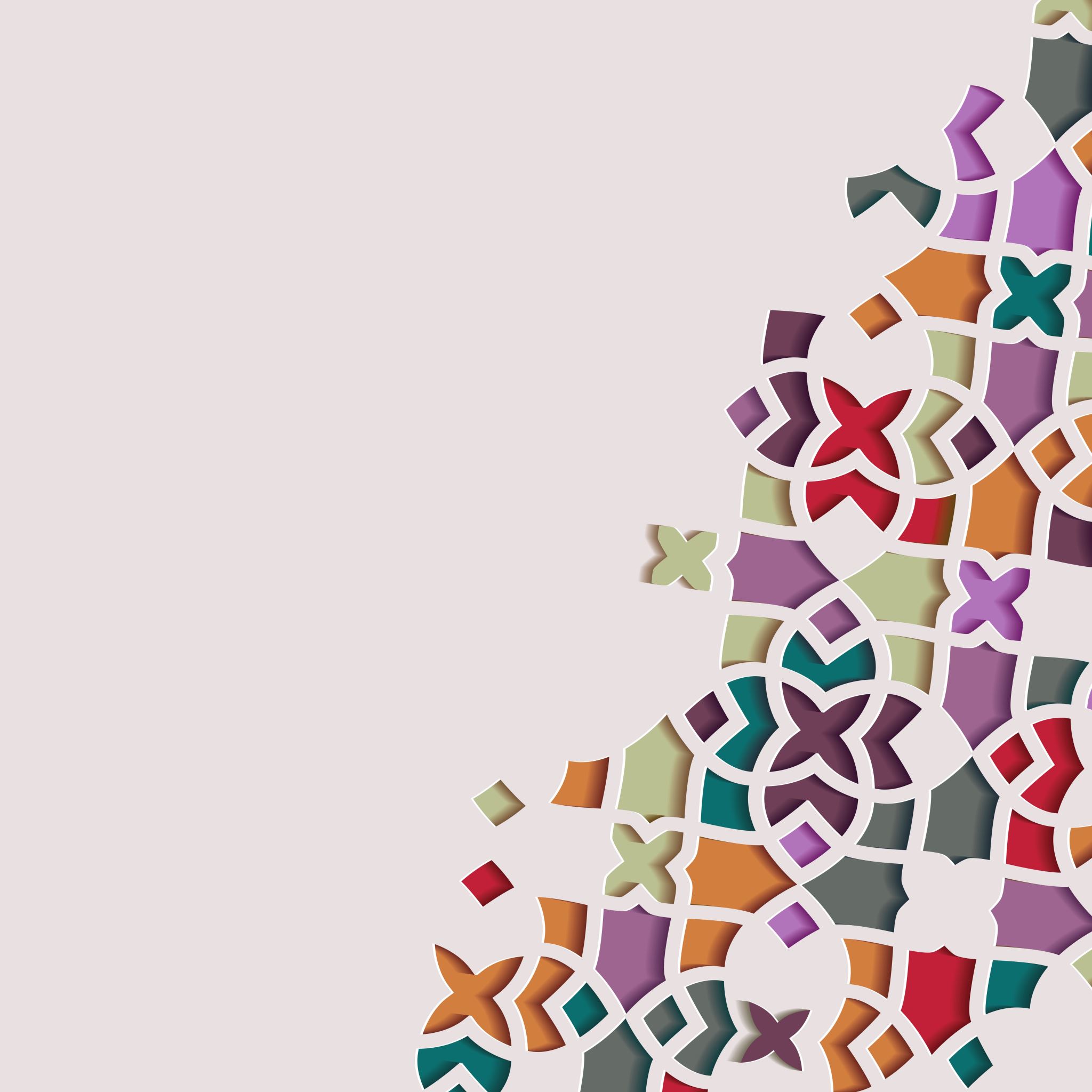 Create a Hair & Beauty Image
UV10479
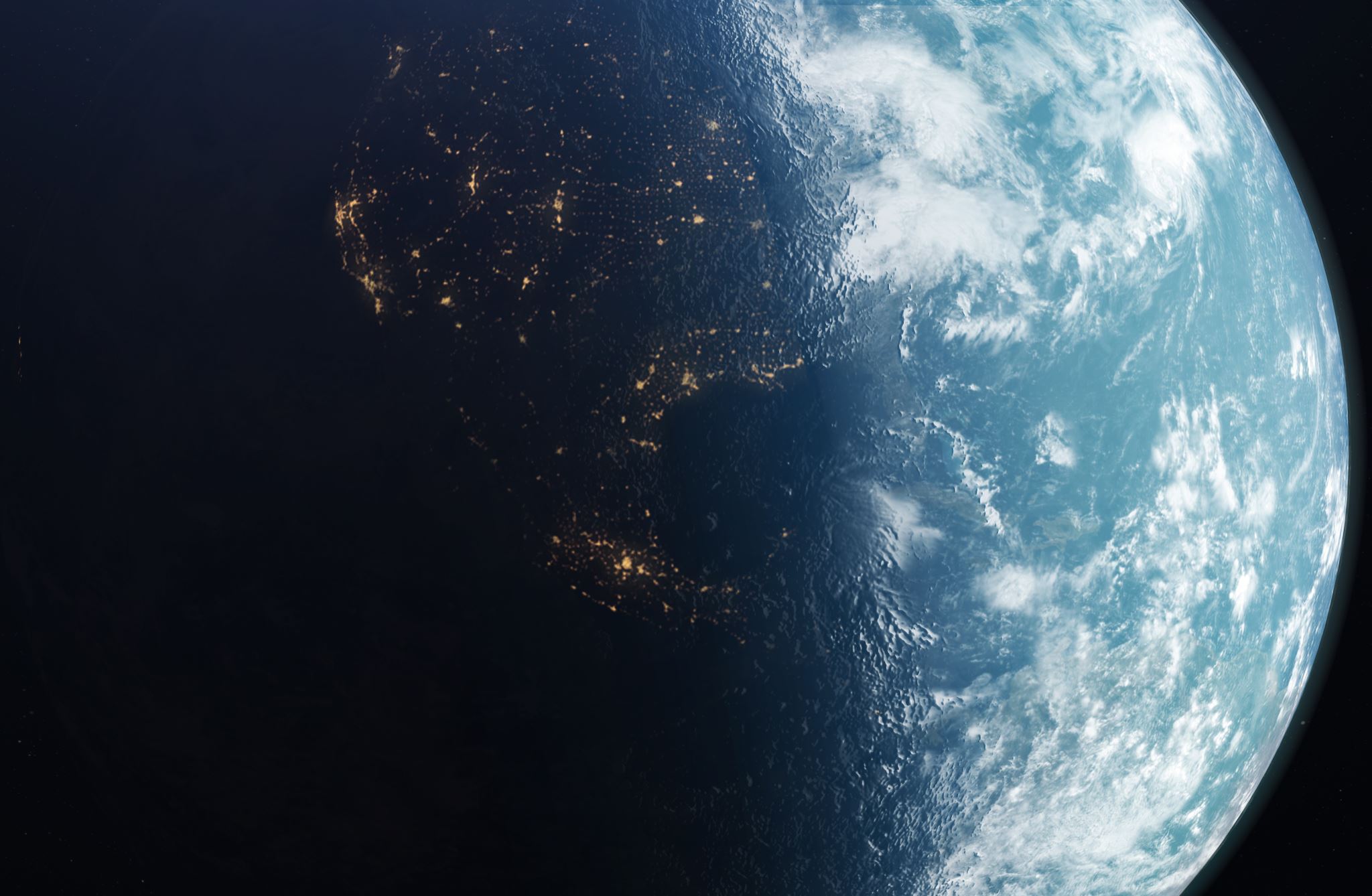 Chosen theme is........
SPACE
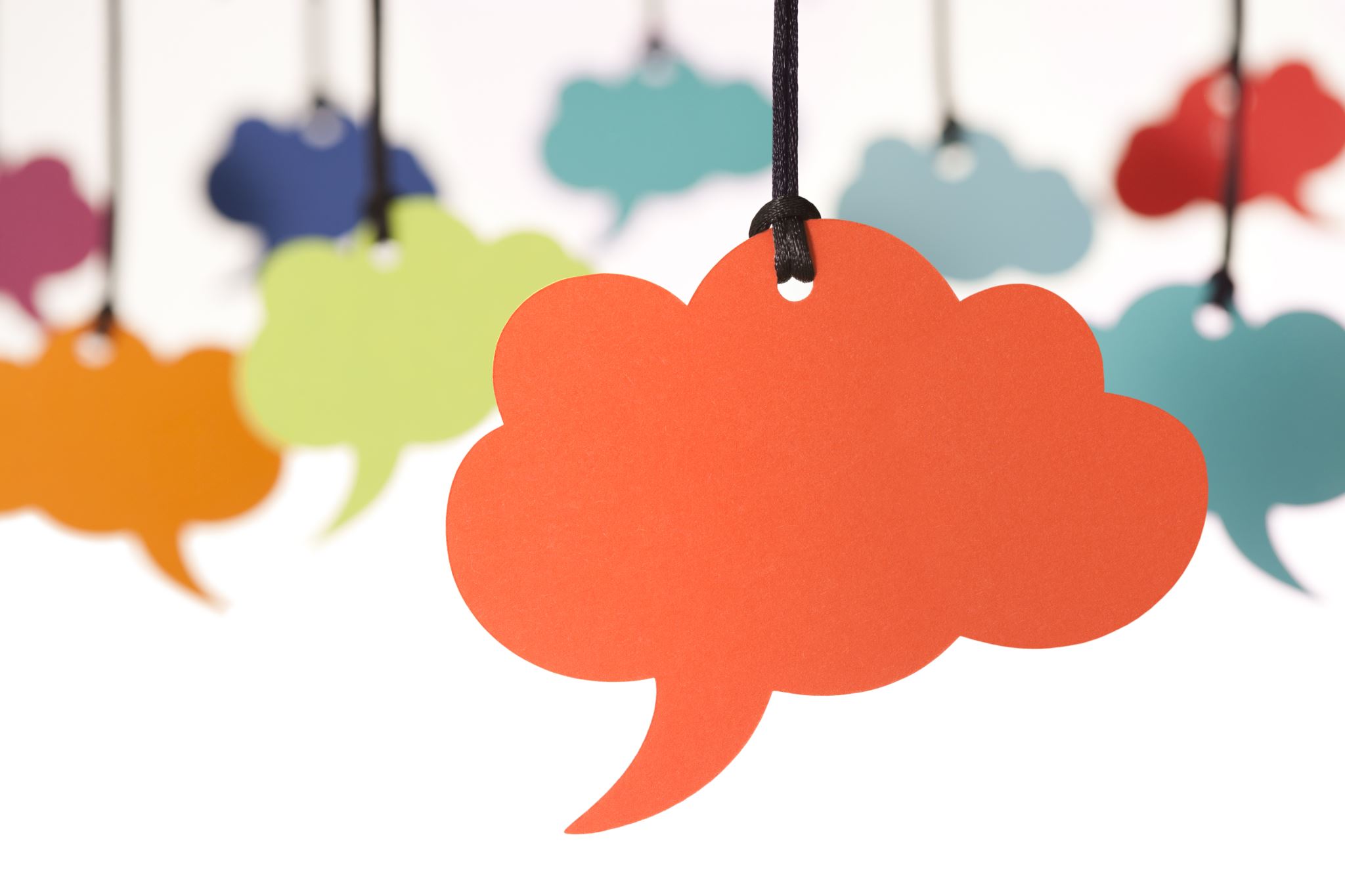 Create a Mind Map of ideas for the chosen theme
Plaits
Evening Make-up
Face Painting
Hair
Make- up
Glitter spray
Smokey eyes
curls
SPACE
Dress
Nail Art
Outfit
Homemade costume
Nails
French polish
Collection of pictures for........
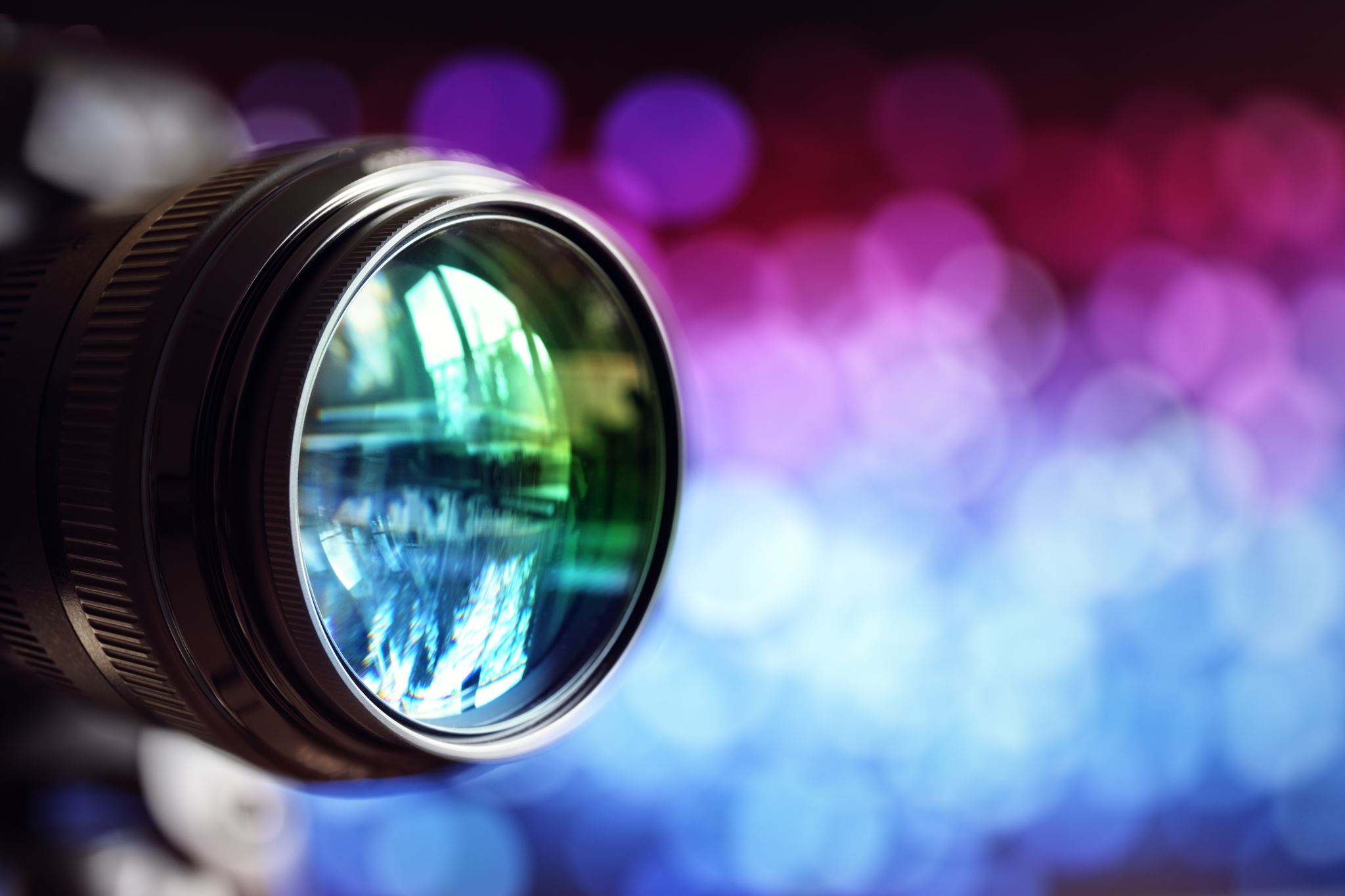 Hair
Make-up
Nails
Outfit ideas
…....to create the mood board